বাংলা ক্লাসে
সবাইকে অনেক অনেক শুভেচ্ছা
পরিচিতি
মেফতাহুন নাহার কবিতা 
বি,এ (অর্নাস), এম,এ (বাংলা)
প্রভাষক বাংলা
বিরামপুর চাঁদপুর ফাজিল মাদ্রাসা, 
বিরামপুর,দিনাজপুর।
E-mail: kabitacpm@gmail.com
শ্রেণিঃ আলিম 2য় বর্ষ
বিষয়ঃ বাংলা ২য় পত্র
অধ্যায়ঃ তৃতীয়
পাঠঃ ‘ই’ বা ‘ই-কার’
সময়ঃ 50 মিনিট
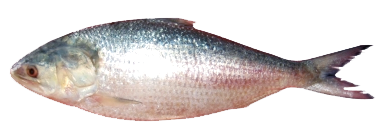 ই
একটি মাছের ছবি।
‘ইলিশ’ শব্দের বানানে প্রথম বর্ণটির নাম কি?
মাছটির নাম বল?
মাছটির নাম কি?
উপরের ছবি দেখে কি বুঝতে পারলে?
মাছটির নাম ইলিশ।
আজকের পাঠ
‘ই’বা ‘ই-কার’
শিখনফল
এই পাঠ শেষে শিক্ষার্থীরা...
‘ই’ বা ‘ই-কার’- যুক্ত শব্দের বানানগুলো   
     সঠিকভাবে বলতে ও লিখতে পারবে।
প্রশ্নবাচক ‘কি’ শব্দের ‘ই’-কার কোন নিয়মে ব্যবহত হয়েছে?
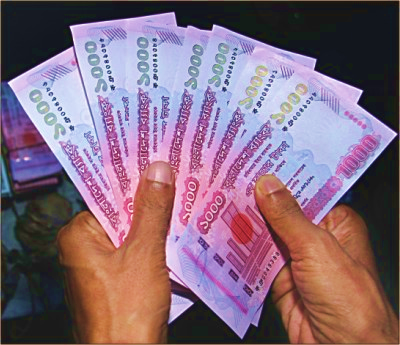 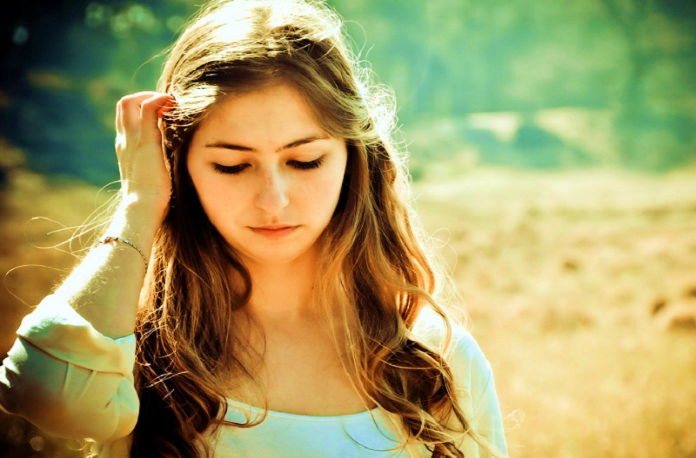 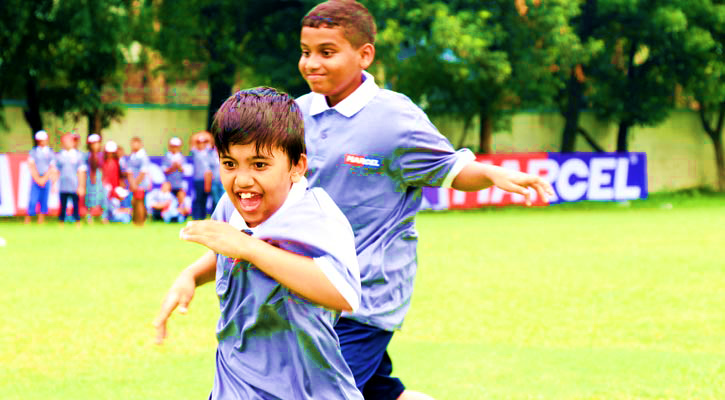 তুমি কি অসুস্থ ?
তোমরা কি বল খেলছ ?
কি ধনী কি গরিব
উভয়ের টাকা দরকার
নিয়মঃ  প্রশ্নবাচক বাক্যে অব্যয় পদরূপে ‘ই’-কার দিয়ে ‘কি’ শব্দ    
          লিখতে হয়। [সহজভাবে বলা যায়, যে প্রশ্নের উত্তরে শুধু হাঁ 
          বা না এক কথায় উত্তর দেওয়া যায় সেক্ষেত্রে ‘ই’-কার হবে।]
তৎসম শব্দে ‘ই’- কার ব্যবহার
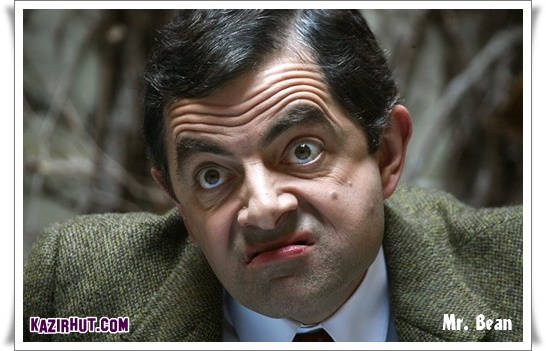 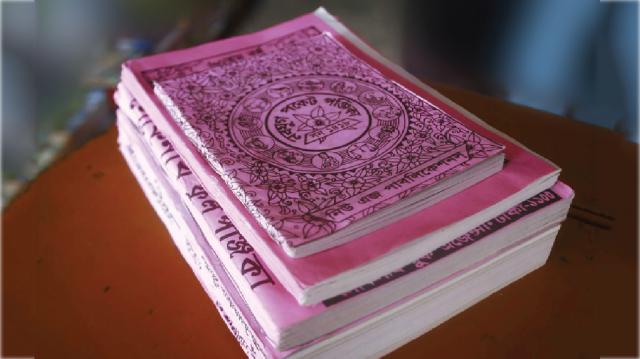 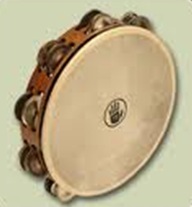 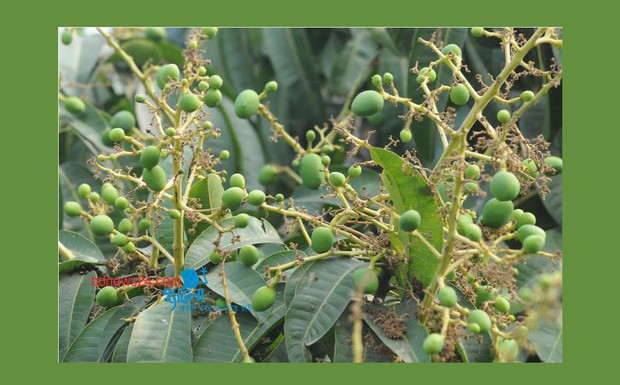 পঞ্জিকা
মঞ্জরি
খঞ্জনি
ভঙ্গি
উপরের ছবিগুলো দেখে, নাম বল এবং শব্দগুলোর বানান লক্ষ্য কর ।
একক কাজ
প্রশ্নঃ পঞ্জিকা, খঞ্জনি, ভঙ্গি, মঞ্জরি শব্দগুলো তৎসম শব্দ হওয়া সত্বেও এসব শব্দের বানানে ‘ই’ বা ‘ই-কার’ কেন ব্যবহৃত হয়েছে ?
অতৎসম শব্দে ‘ই’-কারের ব্যবহার
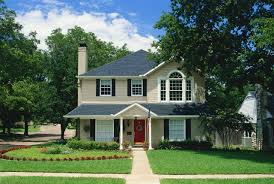 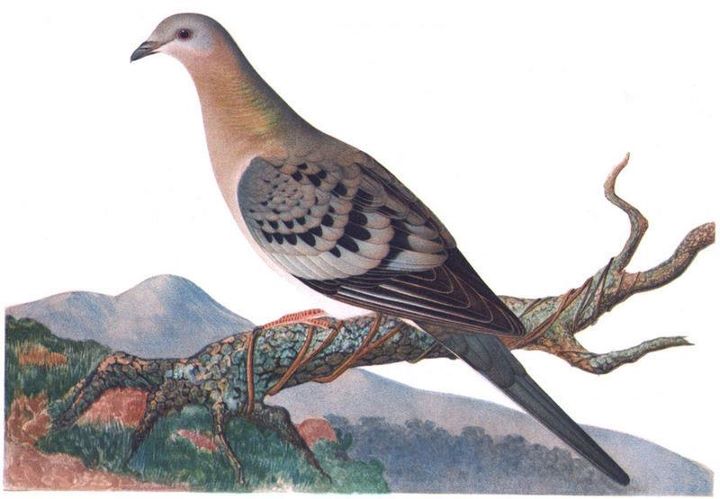 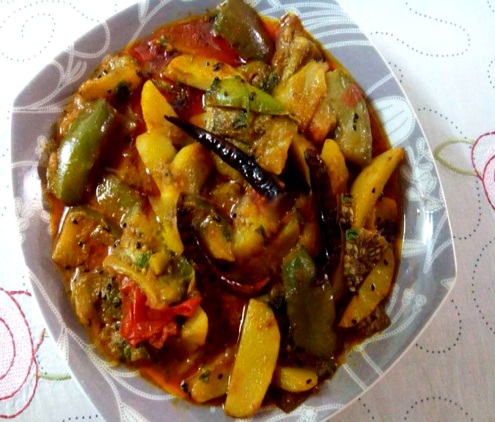 পাখি
বাড়ি
গাড়ি
তরকারি
ছবিগুলো দেখে, নাম বল এবং এসব শব্দগুলোর বানান লক্ষ কর ।
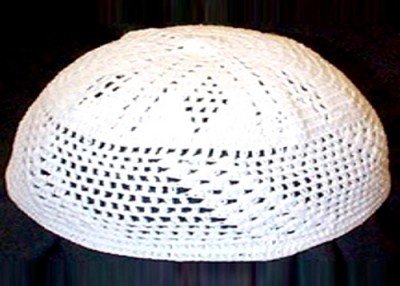 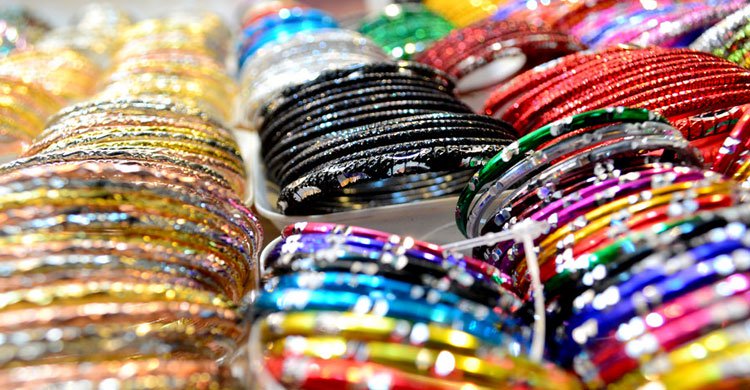 টুপি
চুরি
জোড়ায় কাজ
প্রশ্নঃ গাড়ি, বাড়ি, পাখি, তরকারি, টুপি, চুরি শব্দগুলোতে  বাংলা বানানের কোন নিয়ম প্রযুক্ত হয়েছে ?
জাতি, ভাষা ও প্রাণিবাচক শব্দে ‘ই’-কার ব্যবহার
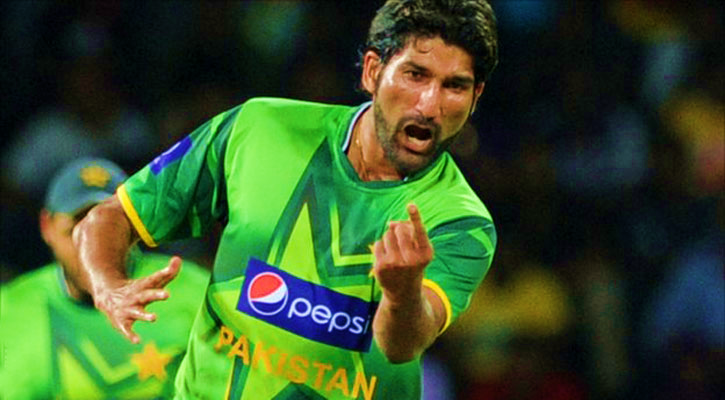 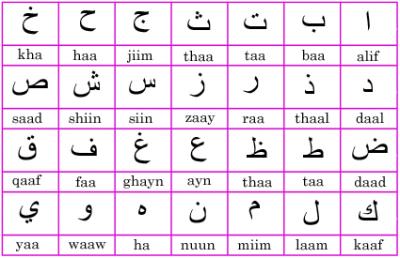 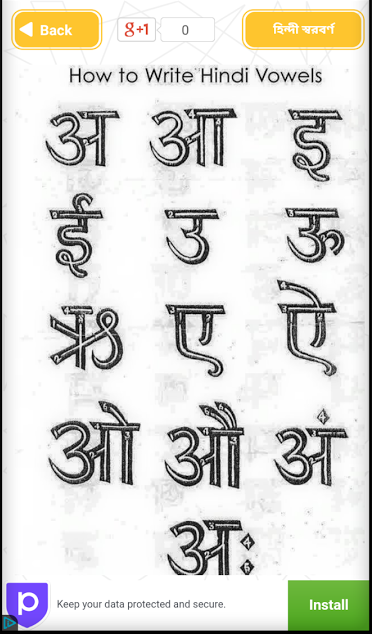 পাকিস্তানি
বাঙালি
আরবি
হিন্দি
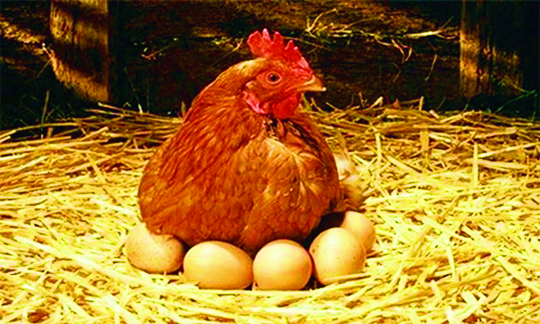 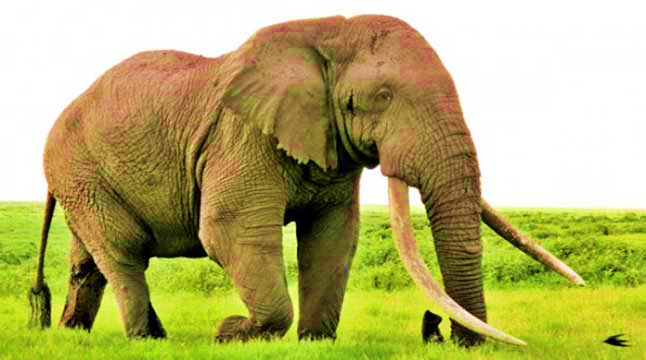 ছবিগুলো দেখে, নাম বল এবং এসব শব্দগুলোর বানান লক্ষ কর ।
হাতি
মুরগি
‘ই-কার’ ব্যবহারের আরও কিছু নিয়ম
১। বাংলা ক্রিয়াপদে ‘ই’ বা ‘ই-কার’ ব্যবহৃত হবে । যেমন-  
    করি, পড়ি, ধরি।
২। ব্যক্তিবাচক ও স্ত্রীবাচক অতৎসম শব্দে ‘ই’ বা ‘ই-কার’
    ব্যবহৃত হবে। যেমন- মৌলভি, কেরানি, মাসি, পিসি,
     বুড়ি, ছুঁড়ি ইত্যাদি।
৩। ‘আলি’ প্রত্যয় যুক্ত শব্দে ‘ই’ বা ‘ই-কার’ ব্যবহৃত হবে ।  
    যেমন- সোনালি, রূপালি, বর্ণালি ইত্যাদি।
দলীয় কাজ
প্রশ্নঃ বাঙালি, পাকিস্তানি, আরবি, হিন্দি, মুরগি, হাতি শব্দ-গুলোতে বাংলা বানানের কোন নিয়ম প্রযুক্ত হয়েছে ?
মূল্যায়ন
সমাস কাকে বলে?
সমস্ত পদ কাকে বলে?
 ব্যাসবাক্য কাকে বলে?
 সমাস কত প্রকার ও কি কি?
 দ্বন্দ সমাস কি কি উপায়ে চেনা যায়?
 দ্বিগু সমাস কি কি উপায়ে চেনা যায়?
বাড়ি কাজ
প্রশ্নঃ প্রমিত বাংলা বানানের নিয়ম আনুযায়ী ‘ই’- কার বানানের ৫ টি নিয়ম লিখ।
সকলকে ধন্যবাদ
আবার দেখা হবে